Toán
PHẦN 1. ÔN TẬP VÀ BỔ SUNG
Ôn tập các số trong phạm 100
Bài 1.
a) Nêu tiếp các số có một chữ số :
4
5
6
7
8
9
3
là 0
b) Viết số bé nhất có một chữ số.
là 9
b) Viết số lớn nhất có một chữ số.
Toán
Ôn tập các số trong phạm 100
Bài 2.
a) Nêu tiếp các số có hai chữ số :
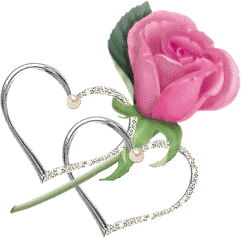 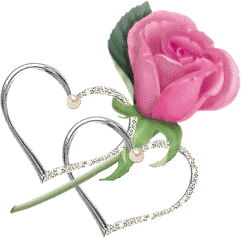 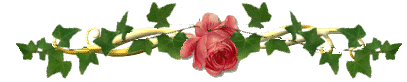 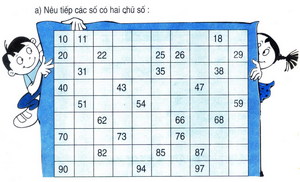 52
53
55
57
58
50
56
19
28
39
49
99
69
89
79
12
21
30
60
80
41
91
61
81
13
71
32
42
92
72
23
14
33
93
63
83
15
24
34
44
64
84
74
95
45
16
65
75
36
46
96
86
17
37
67
77
27
48
98
88
78
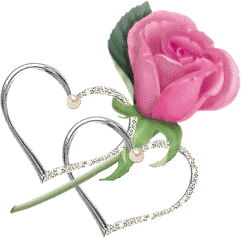 Toán
Ôn tập các số trong phạm 100
Bài 2.
là 10
b) Viết số bé nhất có hai chữ số.
là 99
b) Viết số lớn nhất có hai chữ số.
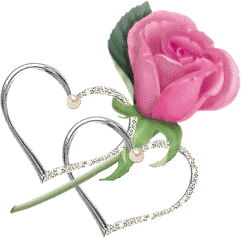 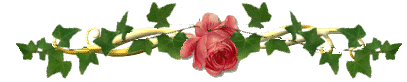 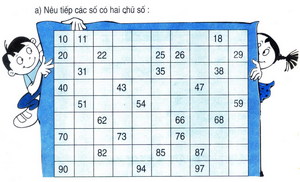 52
53
55
57
58
50
56
19
28
39
49
99
69
89
79
12
21
30
60
80
41
91
61
81
13
71
32
42
92
72
23
14
33
93
63
83
15
24
34
44
64
84
74
95
45
16
65
75
36
46
96
86
17
37
67
77
27
48
98
88
78
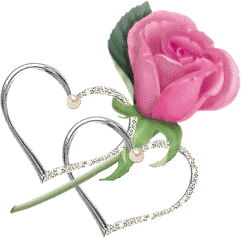 Bài 3.
là 40
a) Số liền sau của 39 ;
là 89
b) Viết số liền trước của 90 ;
c) Viết số liền trước của 99 ;
là 98
d) Viết số liền sau của 99 ;
là 100
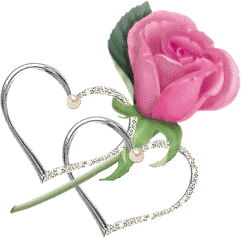 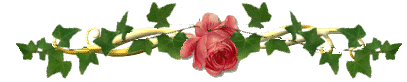 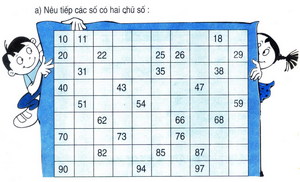 52
53
55
57
58
50
56
19
28
39
49
99
69
89
79
12
21
30
60
80
41
91
61
81
13
71
32
42
92
72
23
14
33
93
63
83
15
24
34
44
64
84
74
95
45
16
65
75
36
46
96
86
17
37
67
77
27
48
98
88
78
100
Toán
Ôn tập các số trong phạm 100
Tìm thêm các chữ số tròn chục.
10 ; 20 ; 30 ; 40 ; 50 ; 60 ; 70 ; 80 ; 90
Số tròn chục liền sau 50.
Số tròn chục liền trước 70.
Số tròn chục lớn hơn 70 và bé hơn 90.
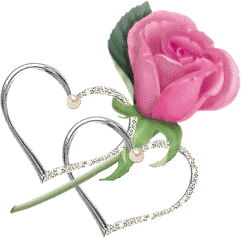 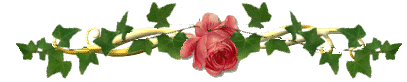 Toán
Ôn tập các số trong phạm 100
Làm bài trong vở bài tập
TẠM BIỆTCÁC EM !
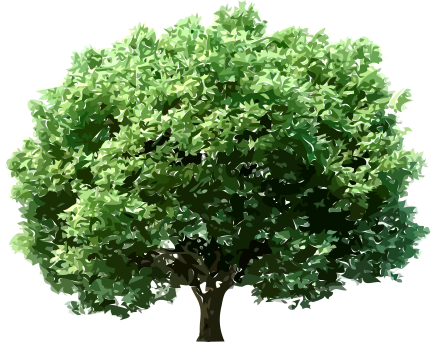